Celsius
Fait par Mollie Pelletier
Ander Celsius
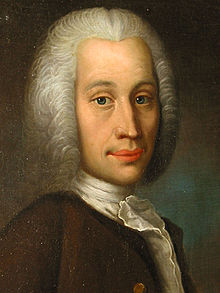 Sa découverte:echelle thermomique